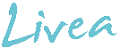 Unngå fallgruvene…
Leksjon 7
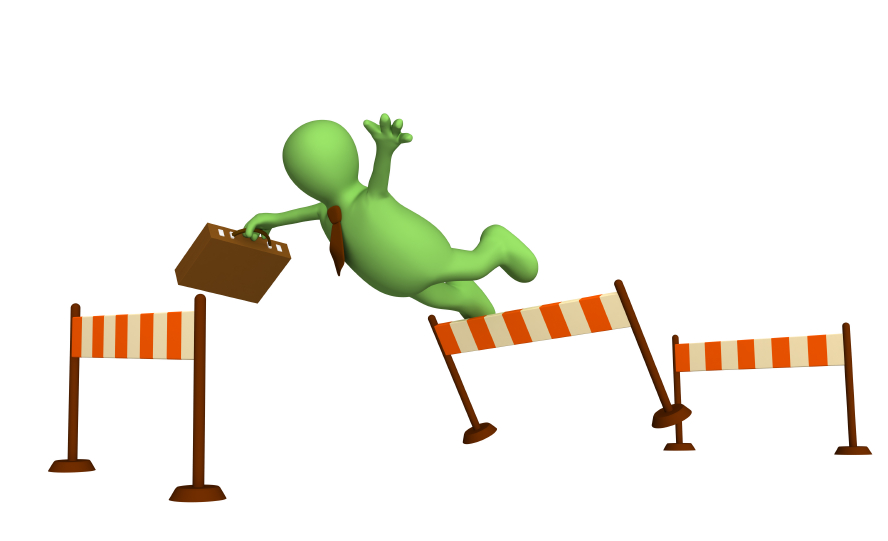 Fallgruvene….
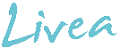 Hva har vært utfordrende til nå?
Hva opplever du som vanskelig? 
Hva gruer du deg til på veien videre?
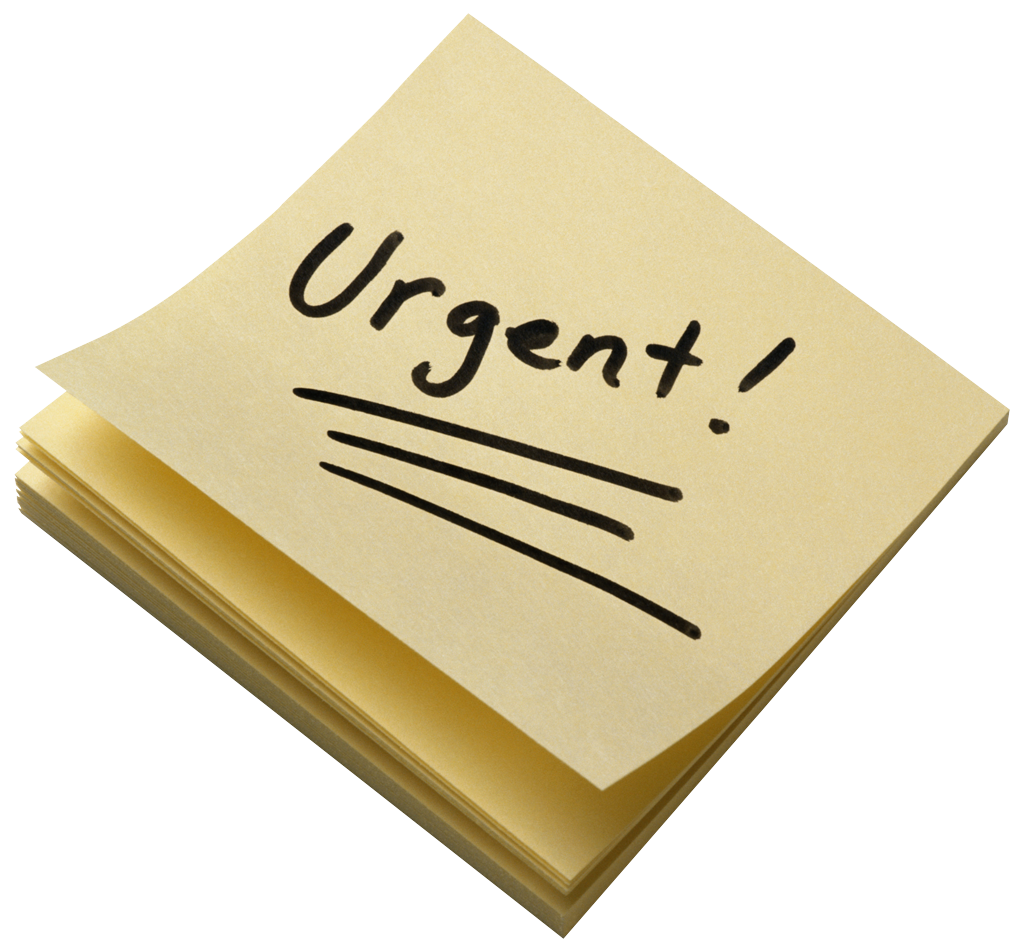 Verktøykassen….
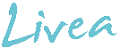 Har du kommet opp i utfordrende situasjoner den siste tiden? 
Hva skjedde?
Hvordan håndterte du denne situasjonen?
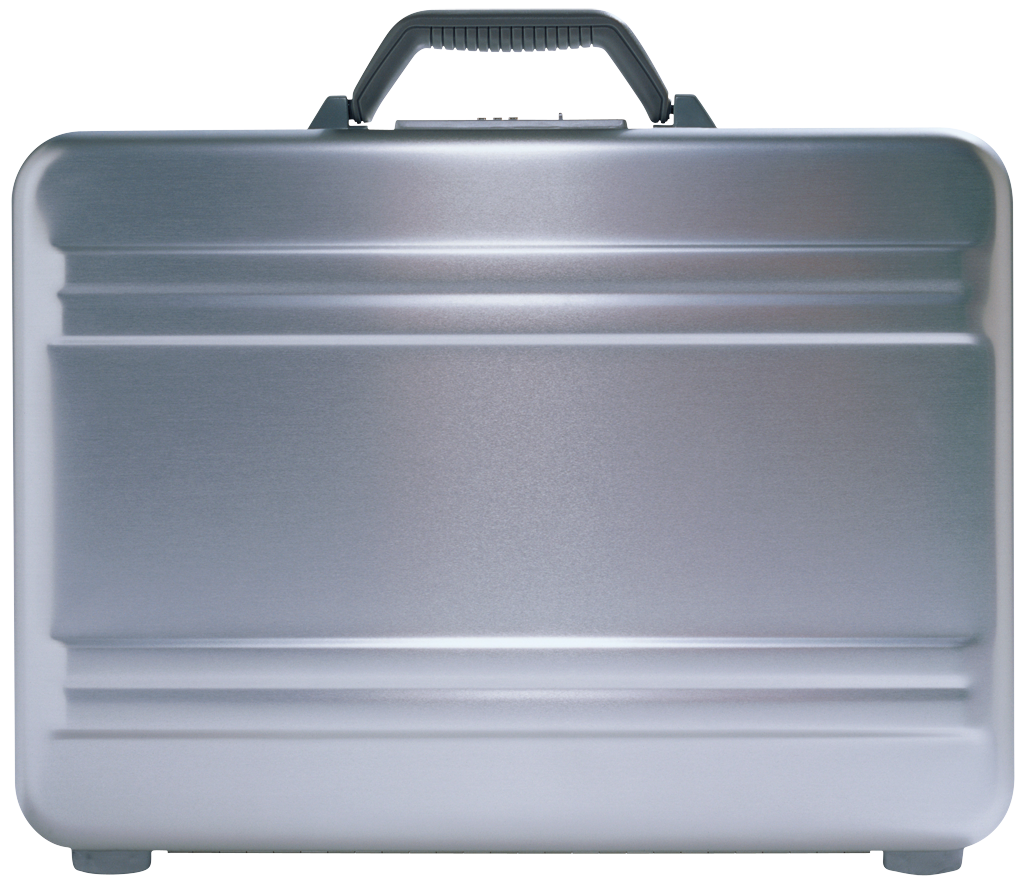 Praktisk matSalater
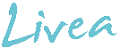 En salat trenger ikke å være grønn og kjedelig
Sterke farger- antioksidanter
Kun fantasien som stopper
Kan brukes til alle måltider
Tilsett gjerne varme elementer som kylling, wokede grønnsaker og pasta
Obs, en salat kan fort bli et energi-rikt måltid om man tilsetter kalori-rike ingredienser som oljer, nøtter, oster, dressing og pasta
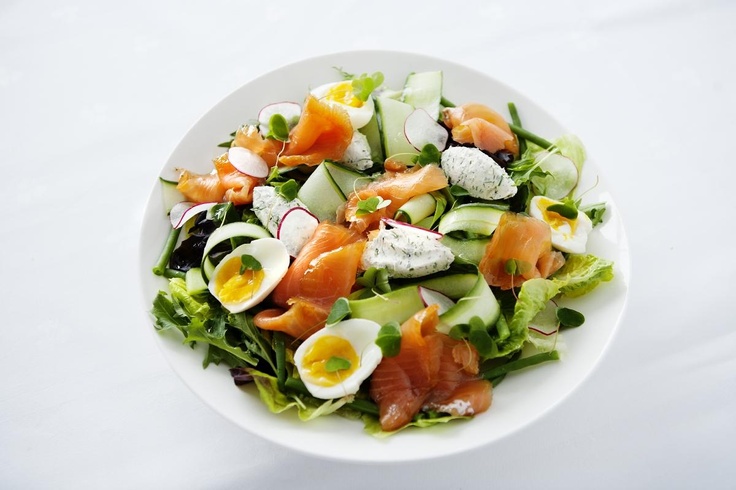